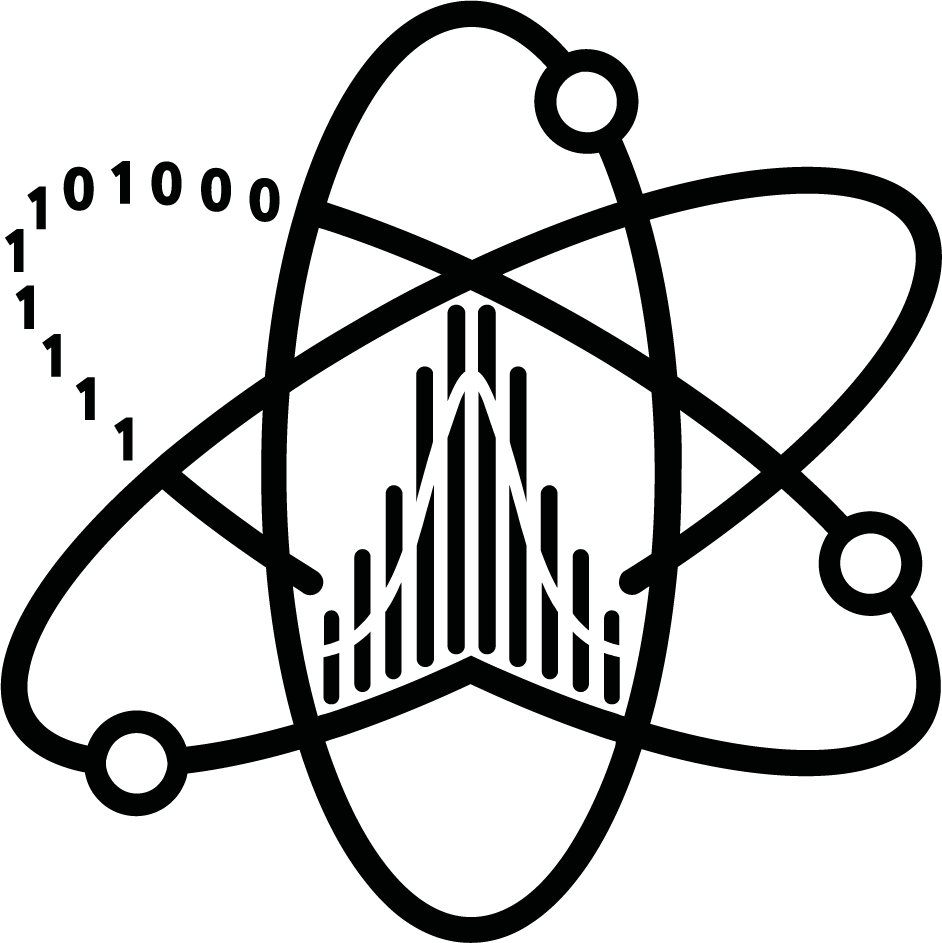 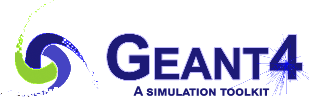 Отчёт 24.02
Чалый Никита
Задачи и планы
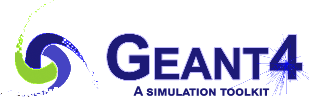 Полностью завершена подготовка к практике в ОИЯИ (документы + финансирование)(спасибо Александру)
Буду в Дубне с 1.03 по 3.04
Полностью настроена работа на кластере (спасибо Эдуарду и Наталье)
Новая версия geant4 11.3ref01 лежит в /home/share на кластере .tar.gz архивом
2
Задачи и планы
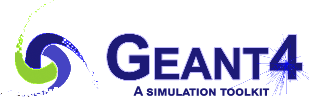 На данный момент занимаемся проверкой правильности формул в pre-compound модели
Проведены тесты с pre-compound моделью и без:
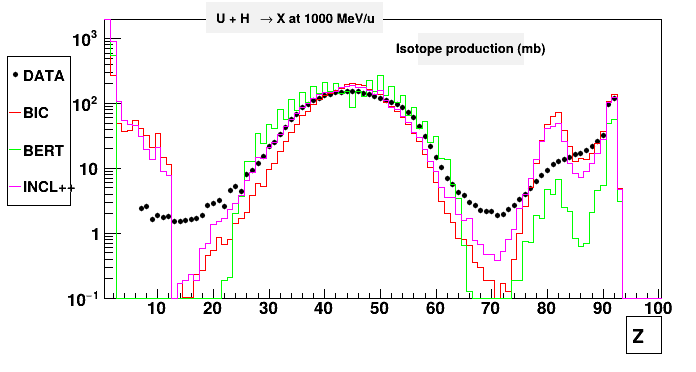 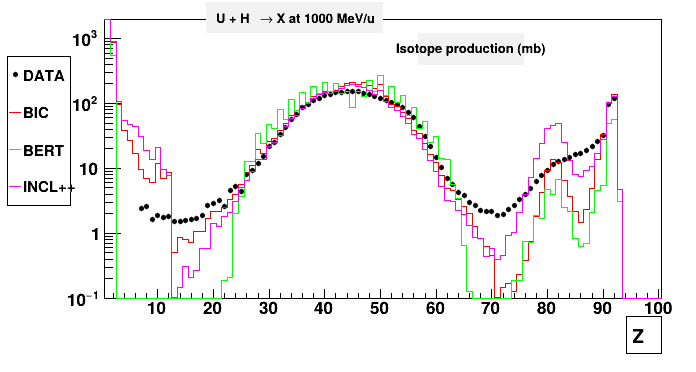 Preco ON
Preco OFF
3
Спасибо за внимание!
4
Низкоэнергетические модели
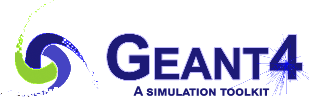 Pre-compound
На данный момент Multifragmentation искусственно “задавлена”
Multifragmentation
Z<9, A<17
De-excitation
Fermi Break Up
Evaporation
5